Skills Development
Bethuel Lebeya
Chief Technology Officer
23 November 2021
Mobile Application vs Web Application
Application Native
Application Web
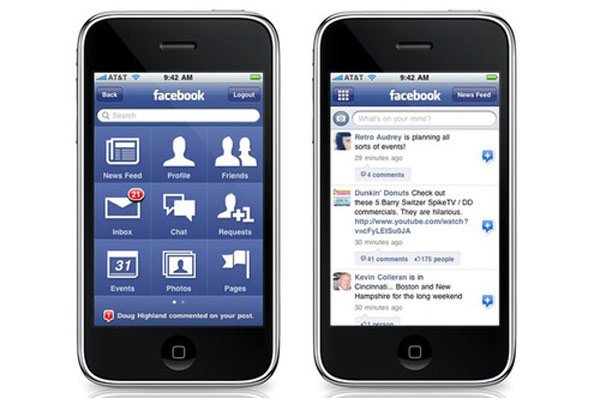 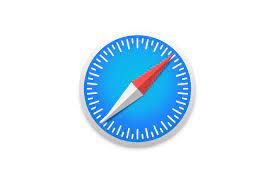 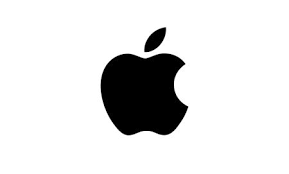 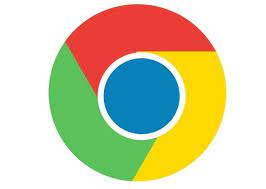 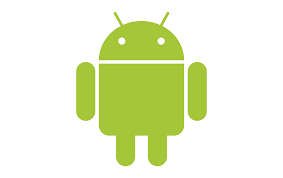 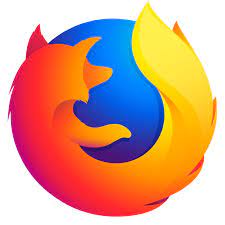 https://blog.pandasuite.com/native-app-vs-web-app/
Understanding the difference between 
Client vs Consumer
Pure Mobile Application
Pure Mobile Website
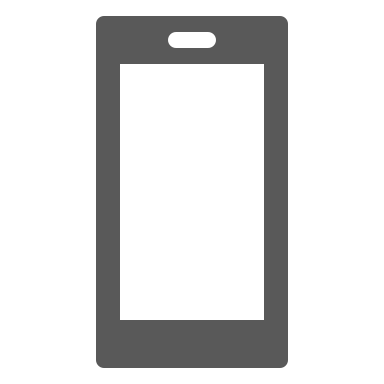 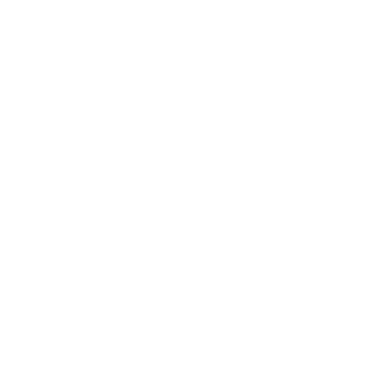 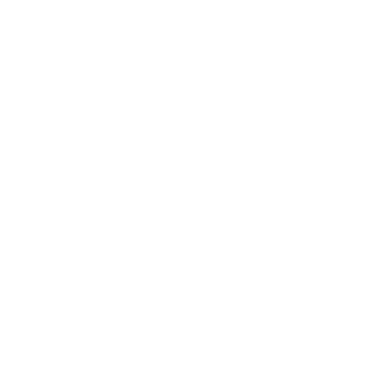 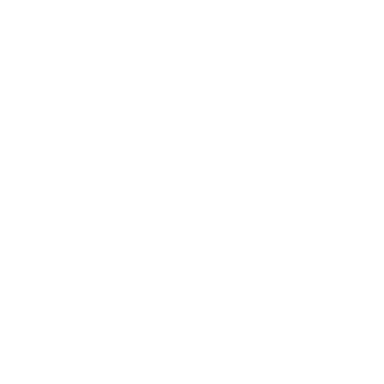 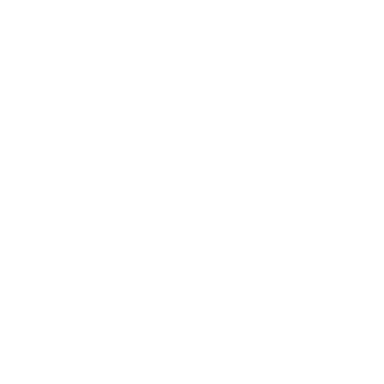 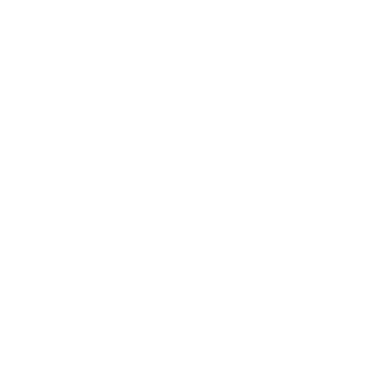 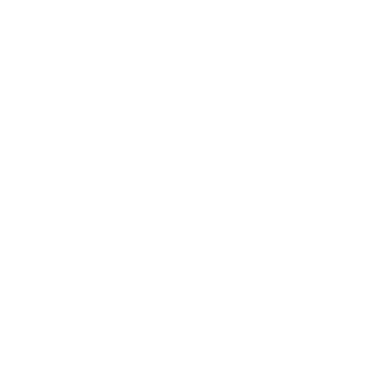 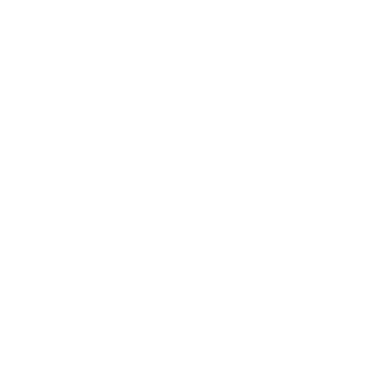 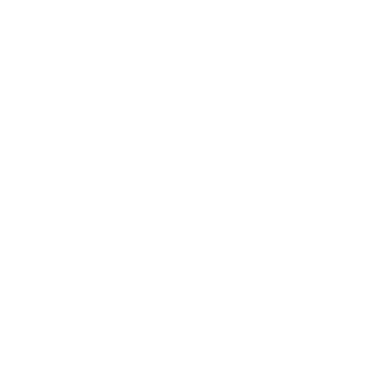 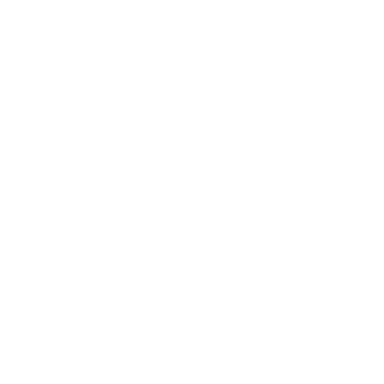 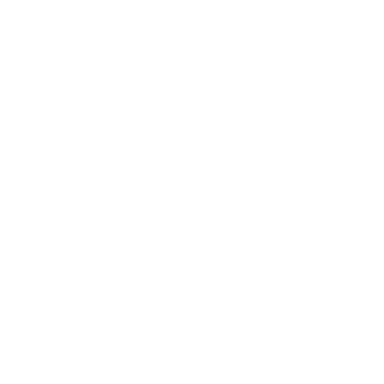 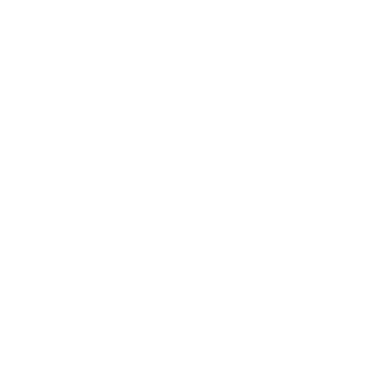 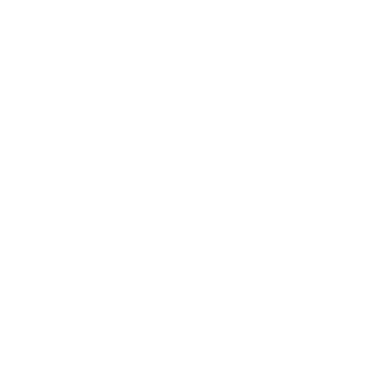 Smartphone Users
https://www.statista.com/statistics/330695/number-of-smartphone-users-worldwide/
Where did the skill come from?
University
Industry
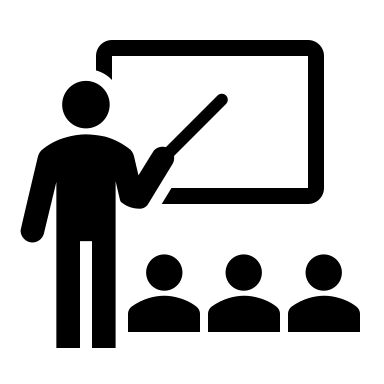 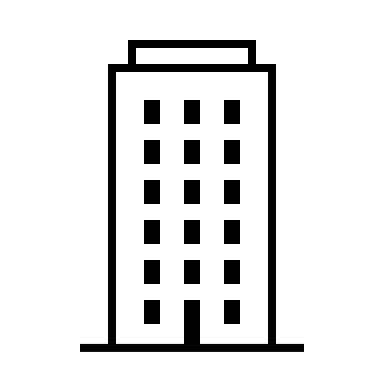 Interoperability Services Portal
6
Representation Layer
Study Course Services
Analysis Services
Study Course Rating Services
Study Course Services
Difference Services
Tendencies Analysis Services
Knowledge Requirements Repository
5
2
Knowledge Requirements Identification Services
UKRDM Services
Study 
Courses
Occupational Standards
Occupational Standard Services
Knowledge Requirements Identification Services
UKRDM
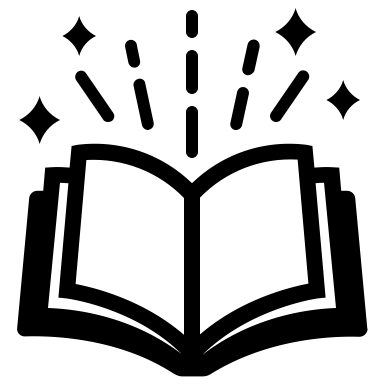 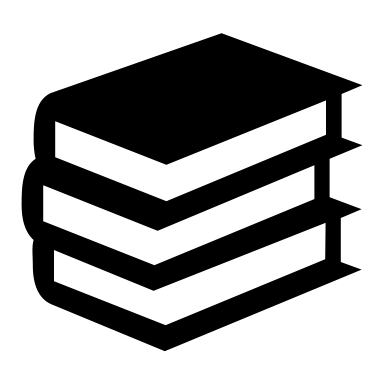 System Maintenance Services
Job Description Services
Job 
Descriptions
Certification 
Courses
Certification Course Services
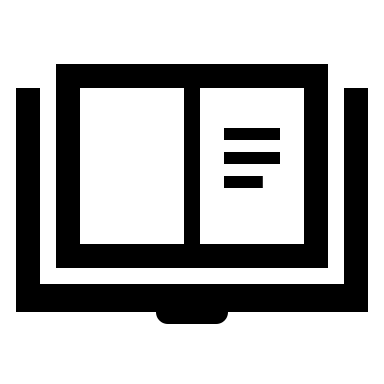 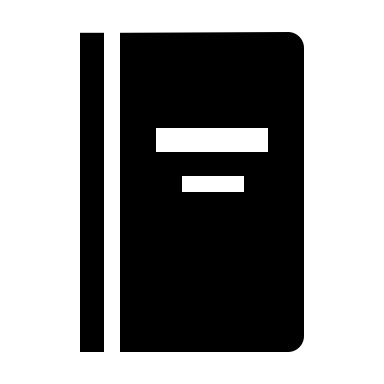 UKRDM Maintenance Services
Other Information Acquisition Services
4
3
1
Service Layer
www.researchgate.net
My Personal Experience
Front End Application
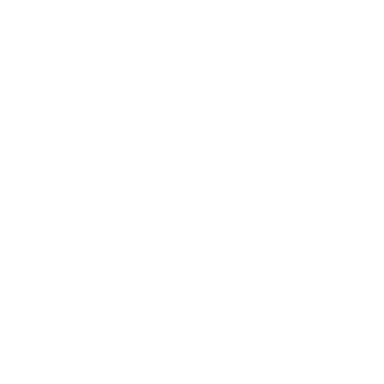 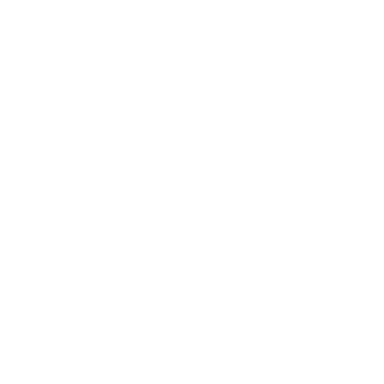 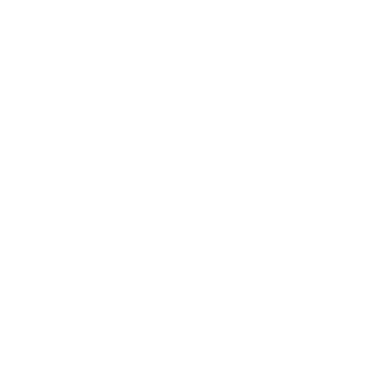 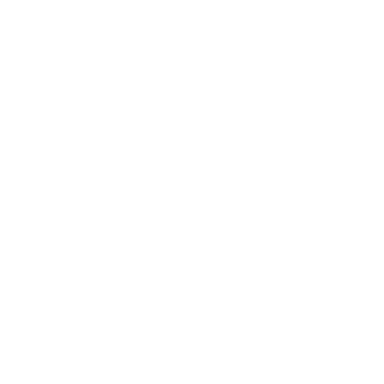 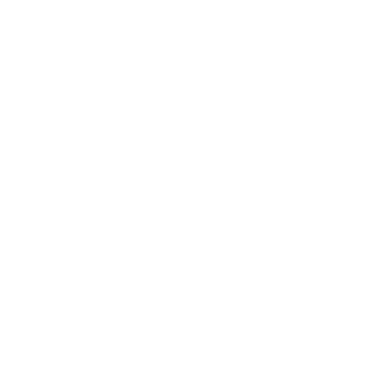 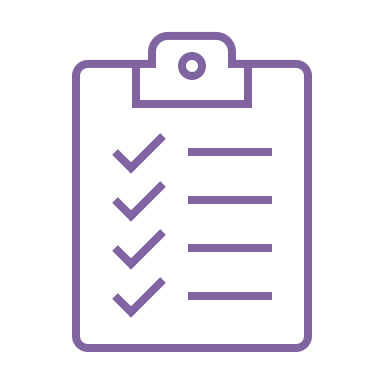 System and Configuration Testing
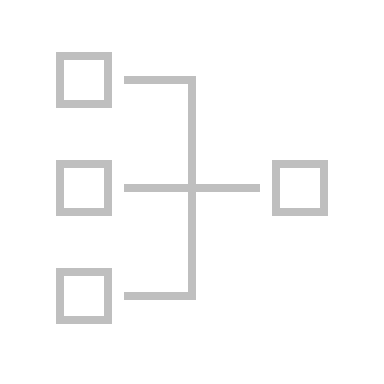 Workflow Testing
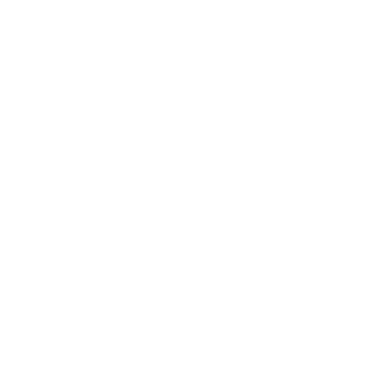 Workflow Orchestration
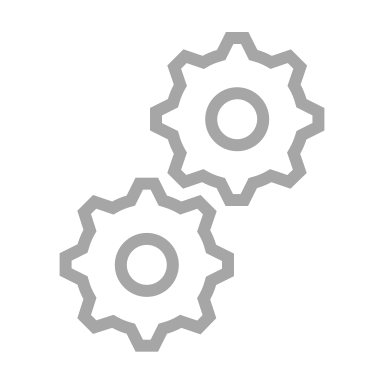 Service Testing
Services
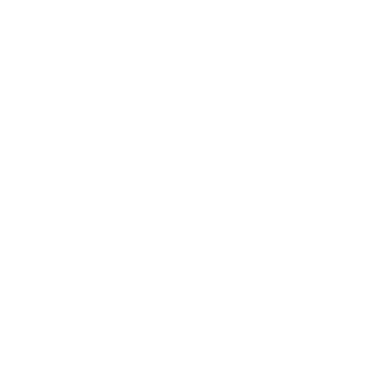 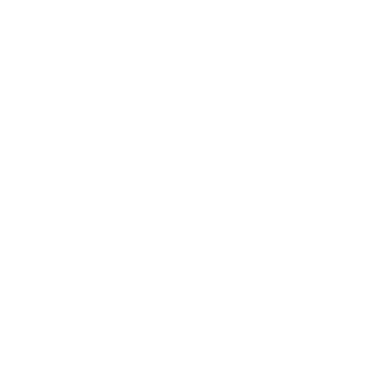 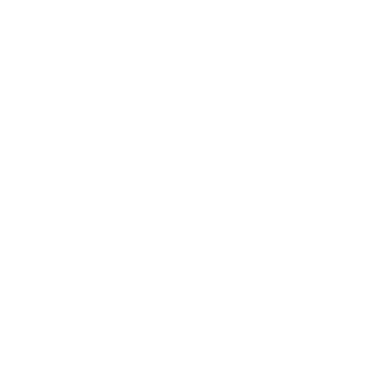 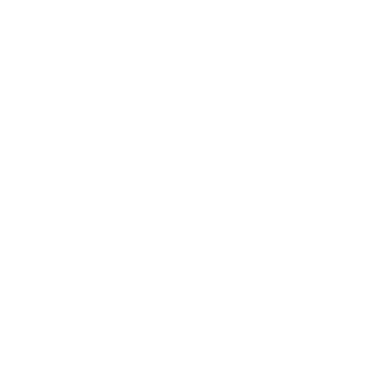 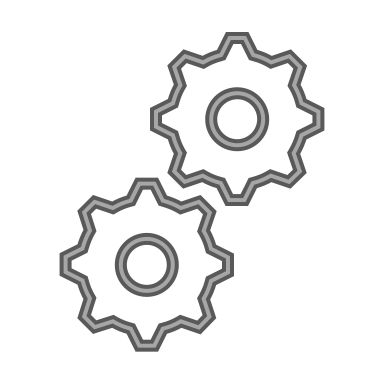 Integration Testing
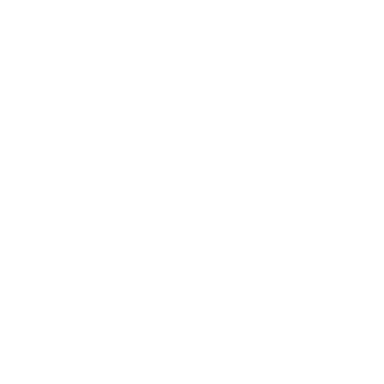 Data Service / Messaging
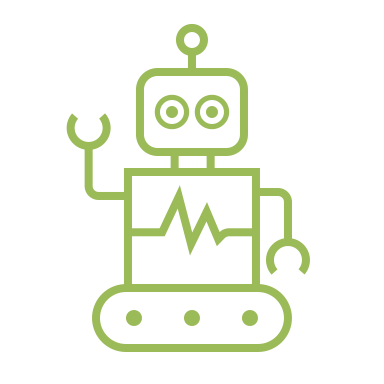 Automated Testing
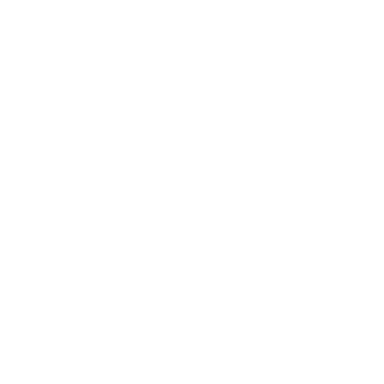 Data Abstraction
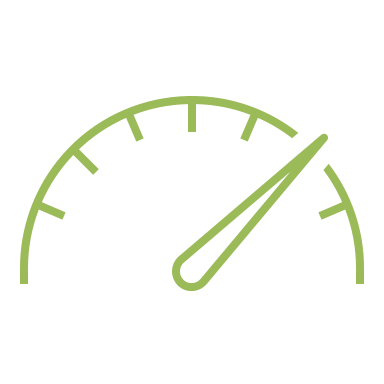 Performance Testing
Legacy
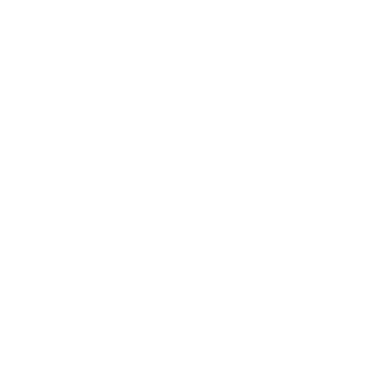 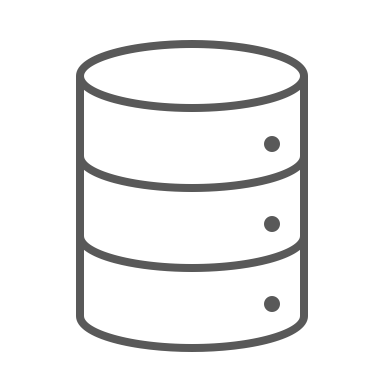 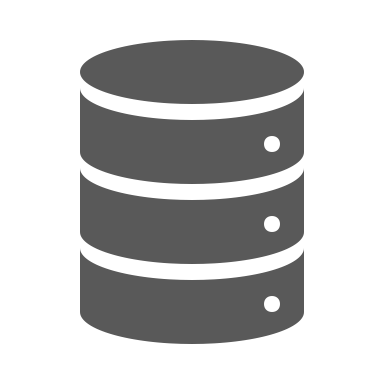 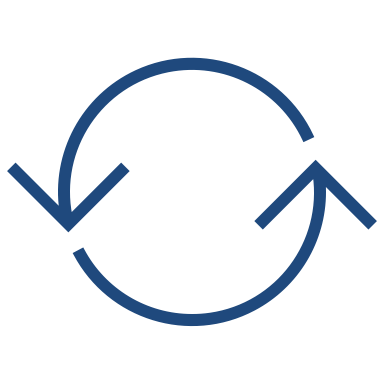 Database
Adoption of Continuous Integration 
and Continuous Delivery
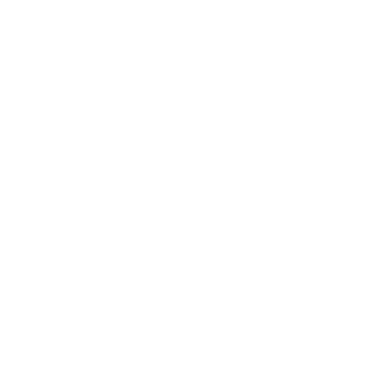 Cloud Services
Private and Confidential
[Speaker Notes: Brief reminder on our knowledge and approach,  and how our SDETs is fit for purpose. 

Any system / application and area

Staff retention]
Implementation of Applications 
in the Cloud
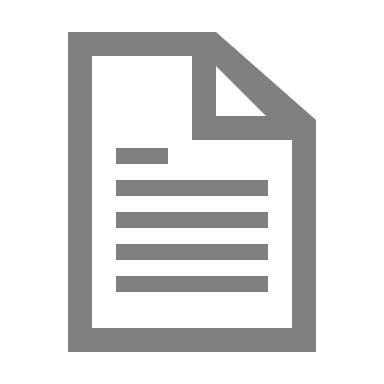 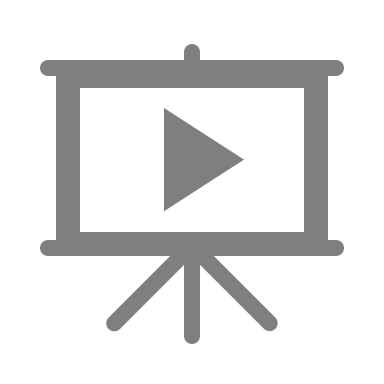 Pillars
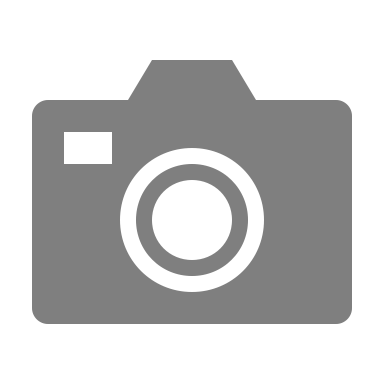 Operational Excellence
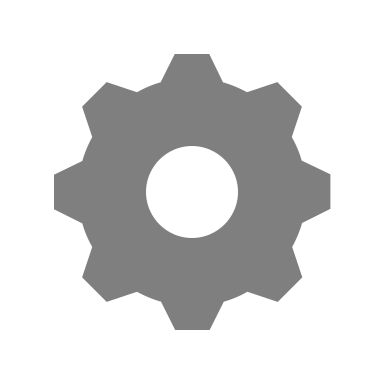 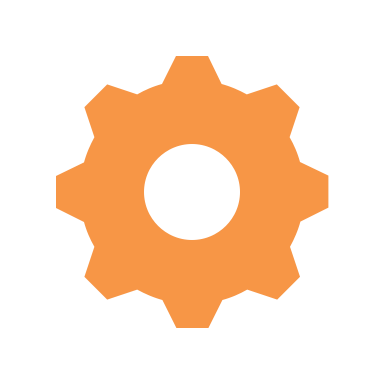 Get Videos and Documentation related to AWS best practices
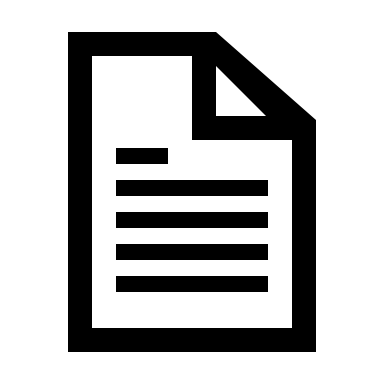 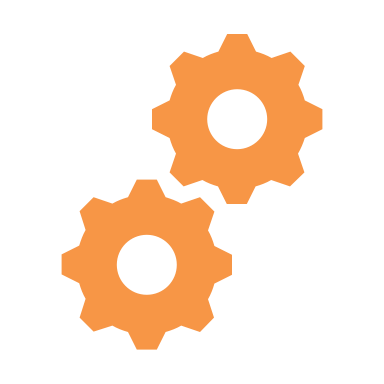 Security
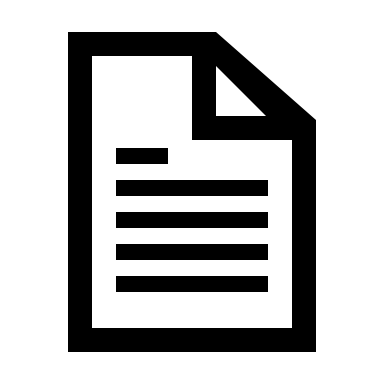 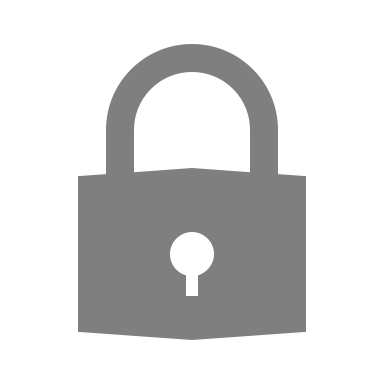 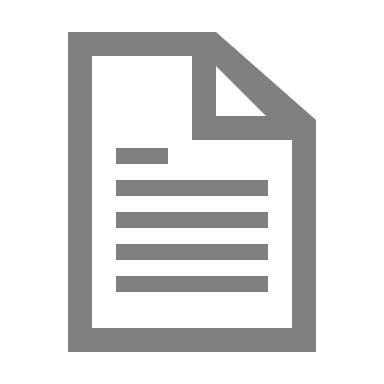 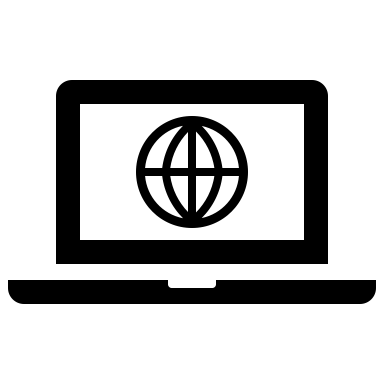 Reliability
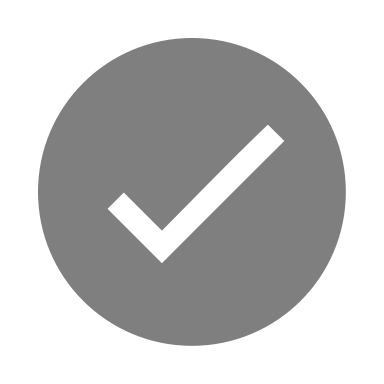 Generate a report that summarizes your workload review
AWS Well-Architected Tool
Review your answers against the five pillars established by the Well-Architected Framework
Identify the workload to review
Then answer a series of questions about your architecture
Performance Efficiency
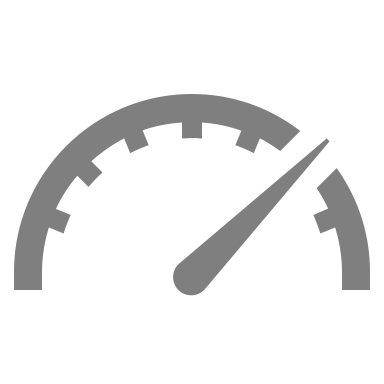 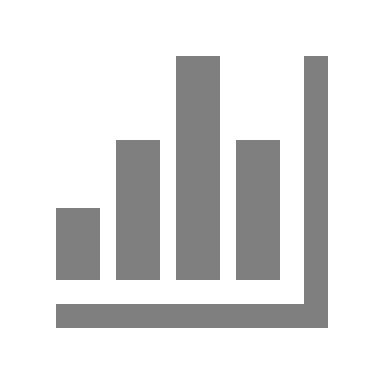 View the results of workload reviews across your organisation in a single dashboard
Cost Optimisation
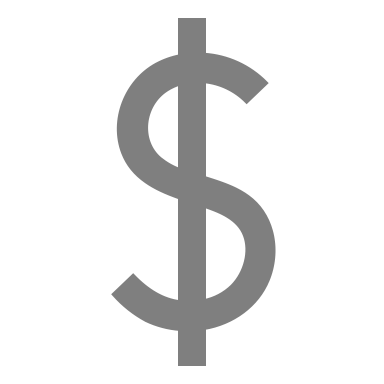 www.aws.com
Implementation
Product Management
Agile Team, Engineering, Tools, Business Owners, Scrum Master, SME’s, DevOps, Automation, Tooling Standards, Principles, HLD’s, Runbooks
Document Working Requirements
Create and Assign Task
Development
Software Build; CI / CD, Containers, VM’s, Cloud Native, Branching, Packaging, Testing, Security, Vulnerability Scanning
Plan Feature
Write Code
Build
Test
Operations
Testing, Release Management, Reliability Management
Deploy
Release
Operate
Monitor
IaC Build, CFT, SAM, Templates, EC2, VPC
ITSM, Monitor, Logging, Tickets, Resolution, FAQ’s, Remediation
[Speaker Notes: Close presentation shortly after this slide to bring the human factor back – video on so you can see their expressions while answering questions. 

This slide gives the impression we are presenting this to others as well – which helps with subliminal message for the buyer to take the deal.]